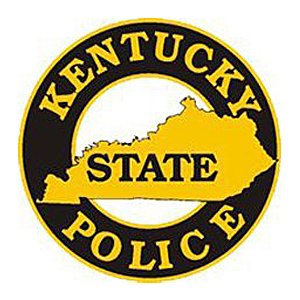 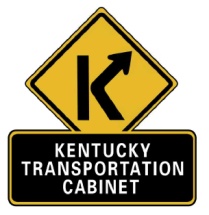 KYTC D3 Incident Mgt Meeting
Tuesday
03/12/2012
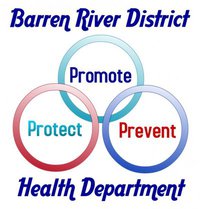 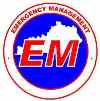 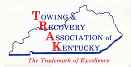 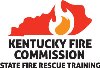 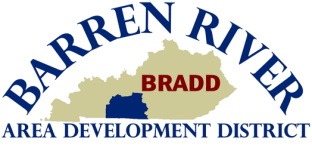 Incident Review
November 29th Natcher Pkwy MP 10 SB
Driver fell asleep, woke up very close to back of a semi, jerked the wheel, overturned in the median and landed on the passenger side. Escaped through driver’s side window and vehicle began to burn. Possible head injuries
Tues, Dec 18th 12pm US 68/Bypass Russellville Semi was preparing to make a right turn onto the bypass and a pin broke, causing the 65 ton steel bridge to fall into the roadway. Was loaded back onto unit 1 for transport.
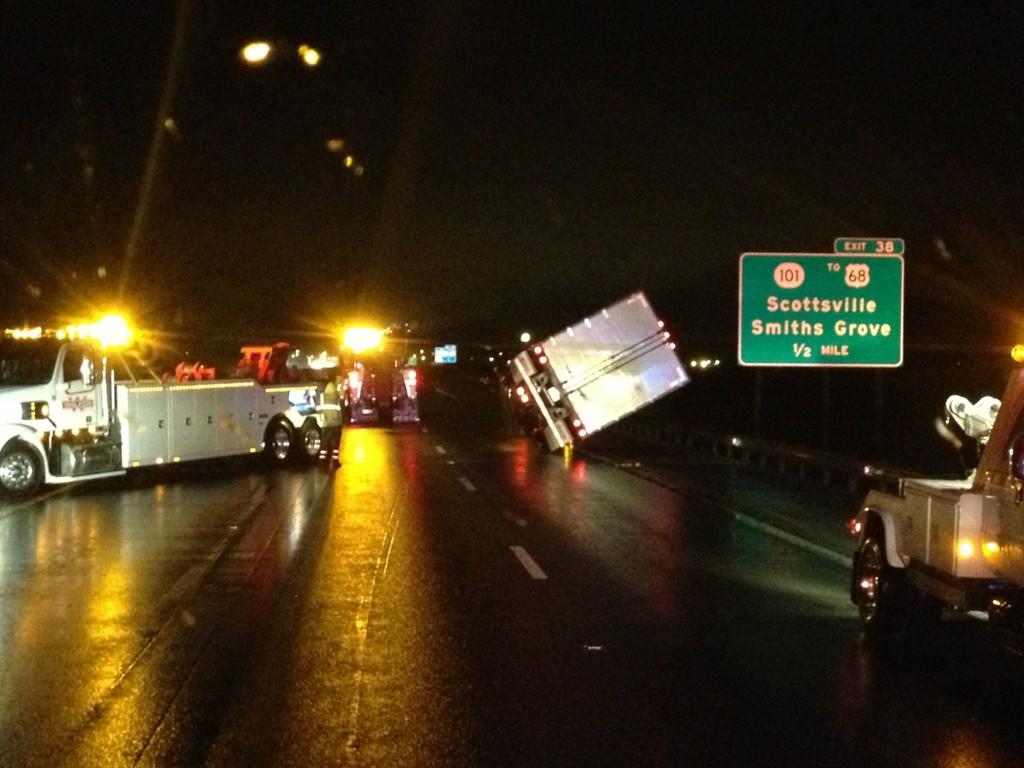 Jan 30th I 65 MP 38 SB Straight Line Winds/F2 Tornado? Driver veered to left barrier, hit the barrier overturned on passenger side then skid across 3 lanes
D3/D4 Detour Plan for Major Incidents
I-65 widening between Horse Cave and Cave City will not be completed until late 2014
For complete closure of the interstate both north and south directions that is greater than 2 hrs
Official detour will be local and if message boards are activated, the boards will display the location (MP) of the accident and advise motorists to take WK to Natcher Pkwy if SB and Natcher Pkwy to WK if NB, flip down signs activated 
Split Detour will keep one lane open NB on 31W and one lane open SB on 31E for other emergencies and allow tow operators and other responders to access the scene
For minor incidents < 2 hrs just use 31W for both directions
Incident Duration/Detour Route is at the discretion of the Incident Commander and implemented by KYTC personnel
I 65 Closed Both Directions between Exit 53 and Exit 58
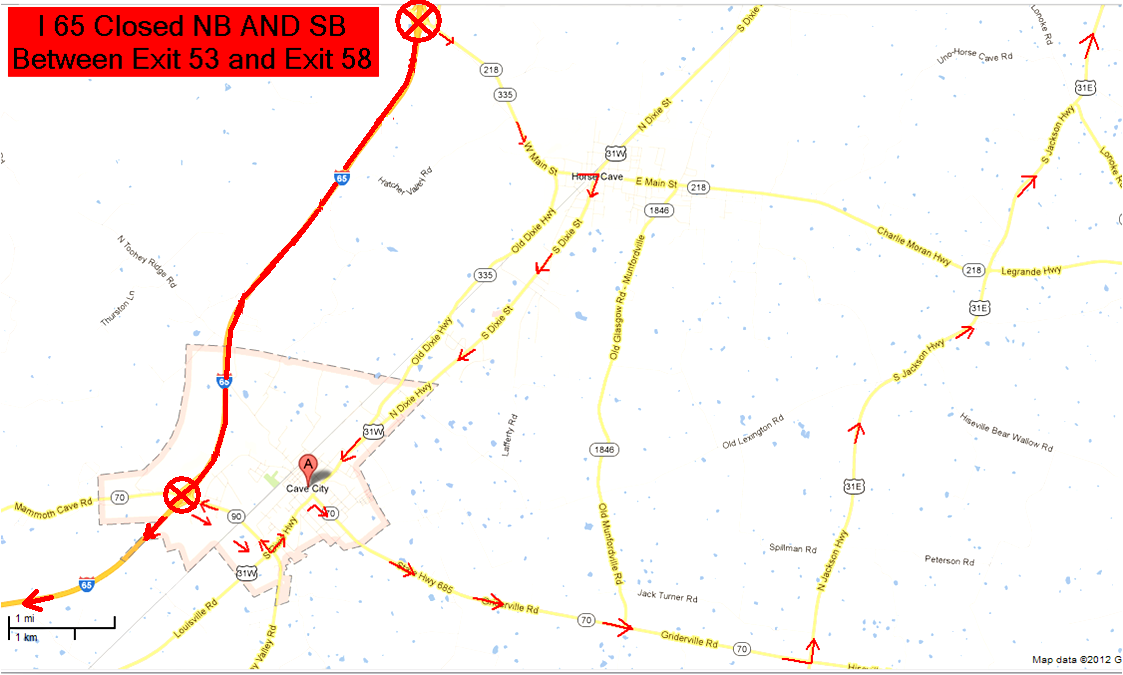 Cave City Detour
Cave City Detour
Proposed signing at Natcher Pkwy/WK Pkwy Interchange in District 2 near Central City/Beaver Dam
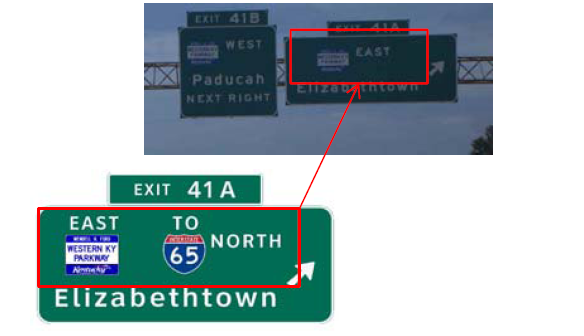 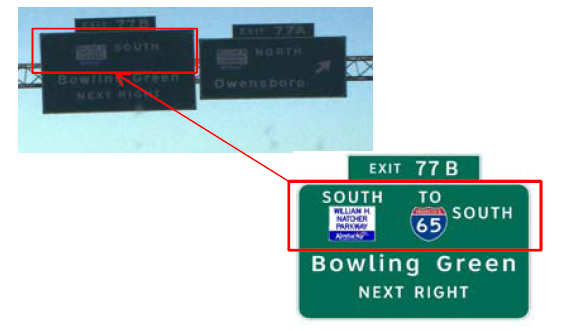 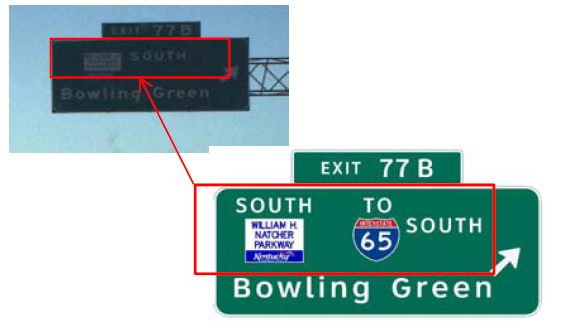 Snow and Ice Operations in D3           Stacey Beason
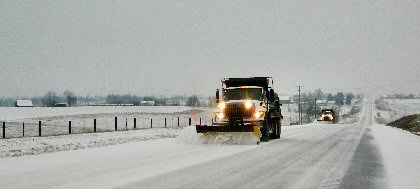 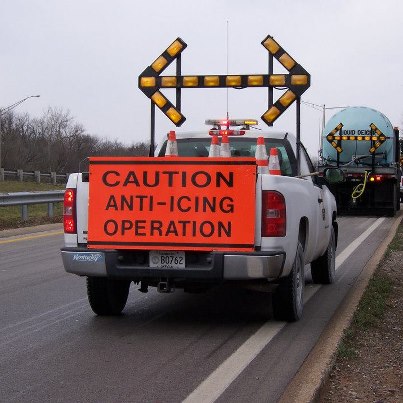 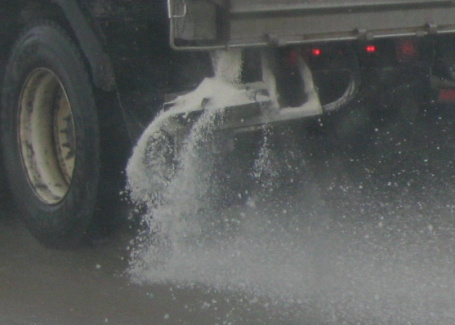 Preventative Measures
KYTC uses three different types of salt compounds on roadways to help prevent snow and ice build up during a storm. Each adds a different level of protection for the traveling public ...
 
Road salt. Sodium chloride (NaCl), which is applied by truck-borne spreaders in coarse layers, is much like the common driveway salt. It reacts with water and wet snow, and lowers the freezing point of the resulting liquid. It sort of melts snow and keeps it from "sticking" on roadways, at least while temperatures are moderately cold.
 
Calcium chloride. Below certain temperatures, plain road salt becomes less effective so crews add liquid calcium chloride (CaCl) to the salt. The resulting mixture keeps snow from sticking on roadways at even colder temperatures.

Brine, or saltwater, is applied while roadways are dry. It's those parallel "lines" you see on pavement sometimes. Brine sticks to the road surface, ready to work when precipitation begins. Crews begin treatment in advance of a storm because anti-icing prevents the bonding of snow and ice to pavement
War Room Operations          270 746 7898
Monitor pavement temperatures and weather conditions 
Involves 2 KYTC employees staffed/on call during inclement weather
Backups available
Access to message boards
Serves as central command center for each county in D3 
Update KYTC Central Office (TOC) on road conditions every hour
Each KYTC District has one
If you spot icy patches on bridges or roadways, call D.O. main number 270 746 7898 and trucks will be sent out to address the issue
Route Priority Maps
http://transportation.ky.gov/maintenance/pages/snow-and-ice-priority-maps.aspx

                                   Or Google search KYTC Snow and Ice Maps
TS Contract Trucks Warren/Simpson(not available online)
TS Contract Trucks Barren/Metcalfe
University of Kentucky Transportation CenterResearch UpdatesJennifer Walton, P.E.
SHRP II Training Update	Tony Young, FHWA
Electric Vehicle Safety
Offered by National Fire Protection Association
Almost 14 million electric cars will be on the world’s roadways within 5 years
Unique Challenges associated with EV’s
2-hr course $17.00 to $19.00 a person
Emergency Field Guide Available around $50
First manual for instructors was published in 1993
List of Hybrid Vehicles in 2010
Honda Civic Hybrid
Honda Insight
Lexus GS, HS
Chevy Malibu Hybrid
Mercury Milan Hybrid
Ford Fusion Hybrid
Nissan Altima Hybrid
Toyota Camry Hybrid
Toyota Prius
Mercedes S400 Hybrid
Cadillac Escalade Hybrid
Chevy Tahoe Hybrid
Ford Escape Hybrid
GMC Yukon Hybrid
Lexus RX
Mazda Tribute Hybrid
Mercury Mariner Hybrid
Toyota Highlander Hybrid
Chevy Silverado Hybrid
GMC Sierra Hybrid
Saturn Vue, Aura
GM Service Technical College provides First Responder Guides (FRG) and Quick Reference (QR) Sheets free of charge to First Responders. FRGs and QRs can be displayed in a classroom as long as they are represented as GM information and are not modified in any way. GM’s First Responder Guides are available at www.gmstc.com
E-Assist Vehicles
Vehicles which store power as the driver applies the brakes
Standard in the 2013 Buick Regal
2012 Buick Lacross
2013 Chevy Malibu Eco uses exterior badging
2014 Chevy Equinox
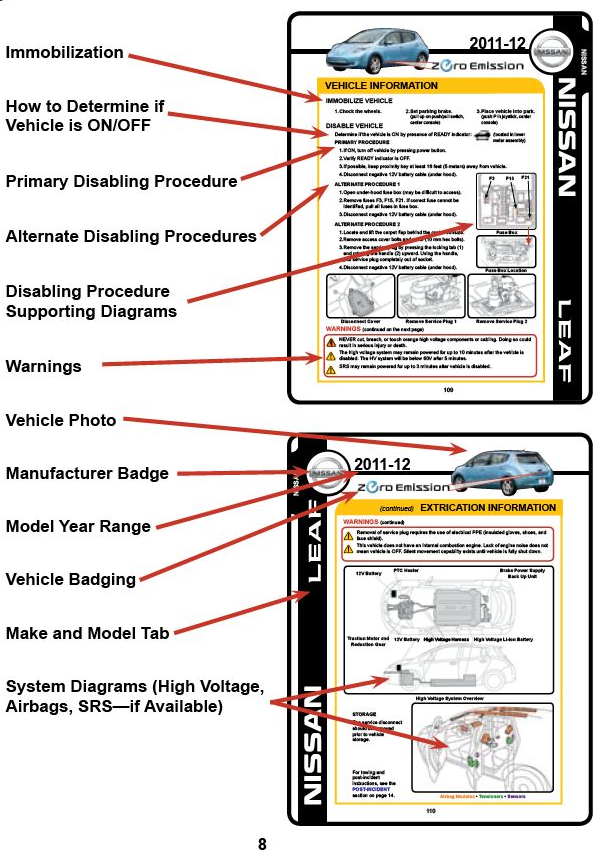 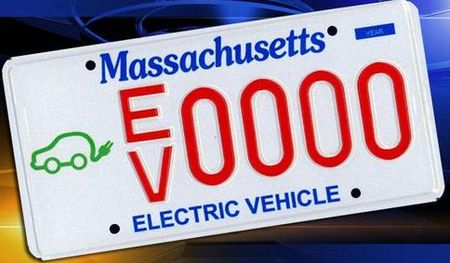 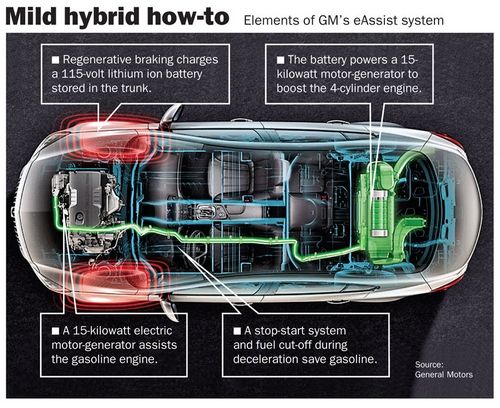 Construction/Parades/Marathons
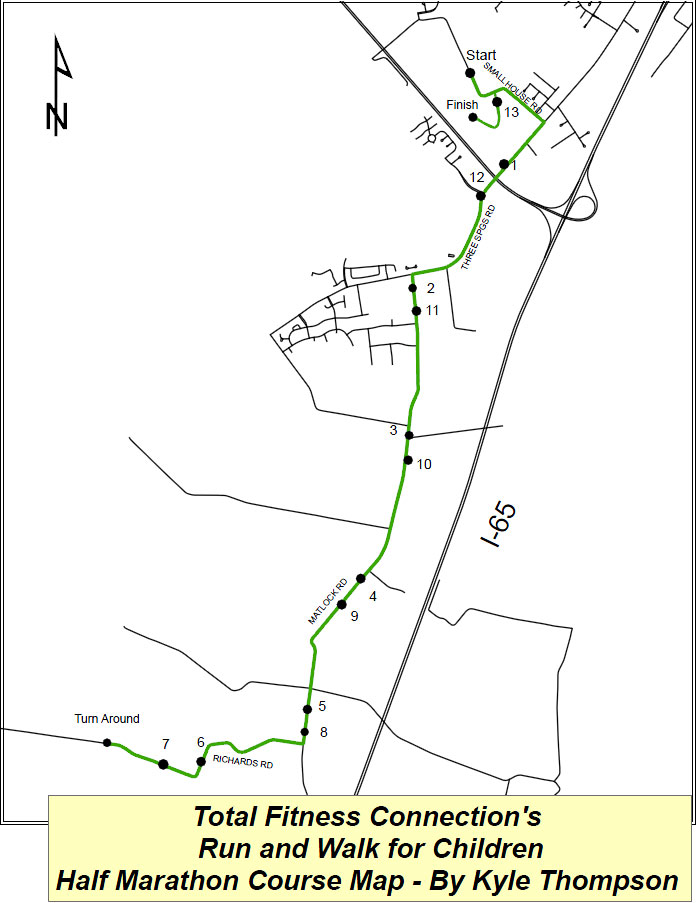 Widening of I-65 Update
17th annual Total Fitness Connection Marathon 3/23/13
Conclusions
Kentucky Lifesaver’s Conference is not in April this year 
When? August 5-7 2013 (Mon-Wed)
Where? Louisville Marriott Downtown
Costs only $150-$200 and food is provided
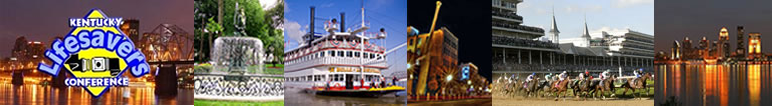 Who Should Attend Lifesavers?
Community traffic safety programs  
Injury prevention programs  
Prosecutors and judges involved in traffic safety issues  
State and local law enforcement  
Federal and state highway safety agencies  
State and local emergency medical services, and public health  
Child passenger safety professionals
Thank you for coming!
Next meeting will be in June